ACT RESPONSIBLY & SUPPORT the COMMUNITY.
Be on Time
Wear ID
Chromebook Ready
SEE SOMETHING, SAY SOMETHING
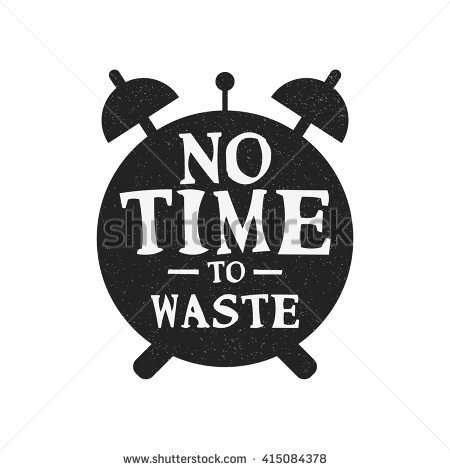 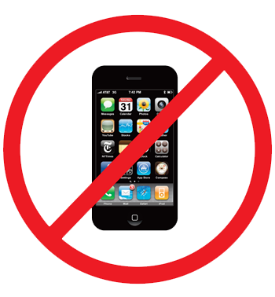 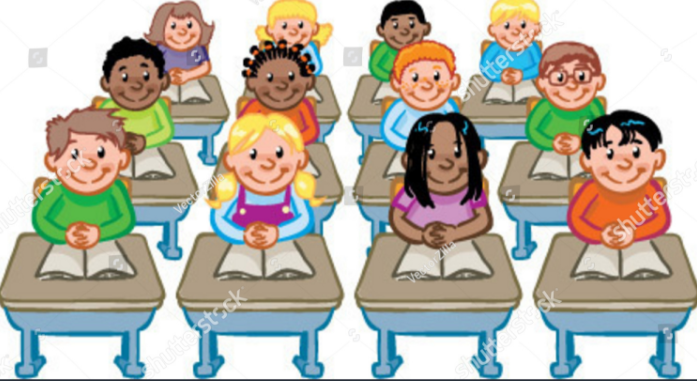 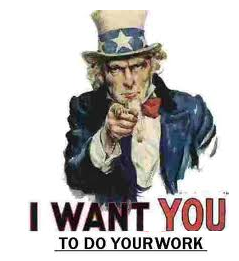 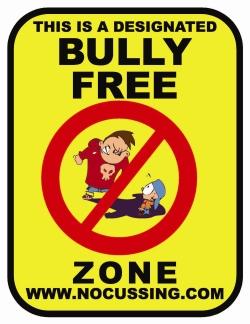 We will determine how to calculate the Theoretical Probability1.
LEARNING OBJECTIVE
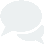 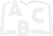 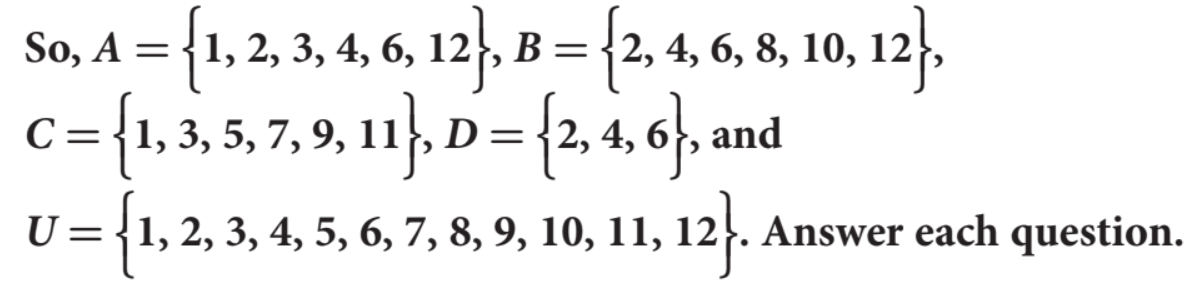 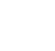 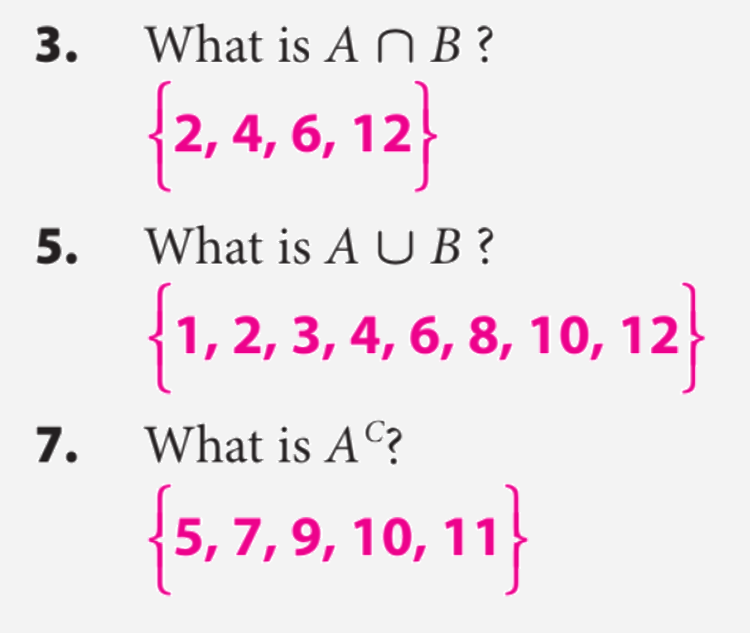 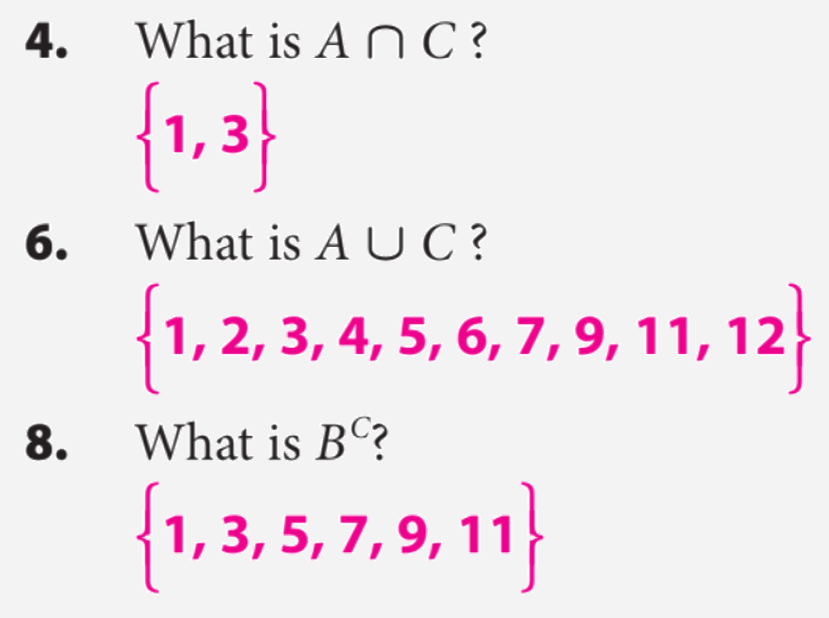 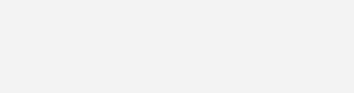 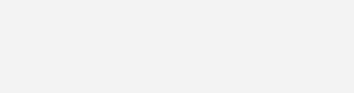 ACTIVATE PRIOR KNOWLEDGE
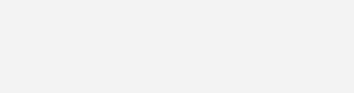 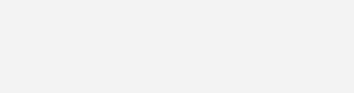 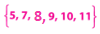 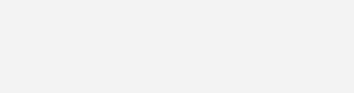 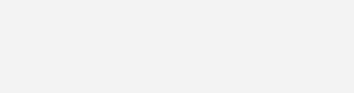 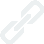 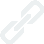 A probability experiment is an activity involving chance. Each repetition of the experiment
is called a trial and each possible result of the experiment is termed an outcome. A set of
outcomes is known as an event, and the set of all possible outcomes is called the sample space.
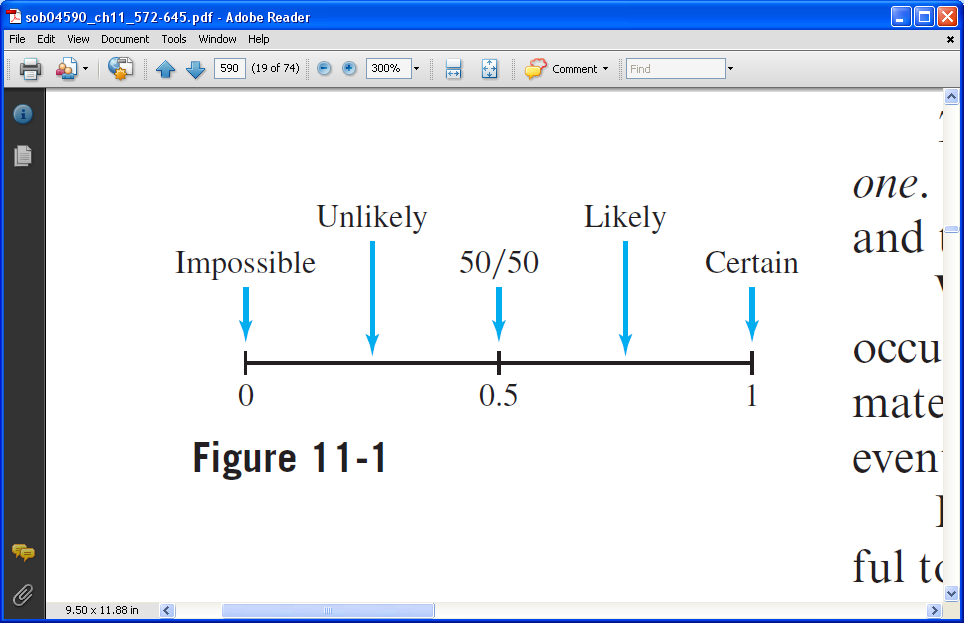 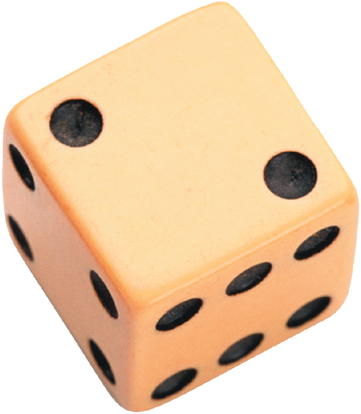 Experiment        Sample Space
Toss coin              {head, tail}
Roll a die           {1, 2, 3, 4, 5, 6}
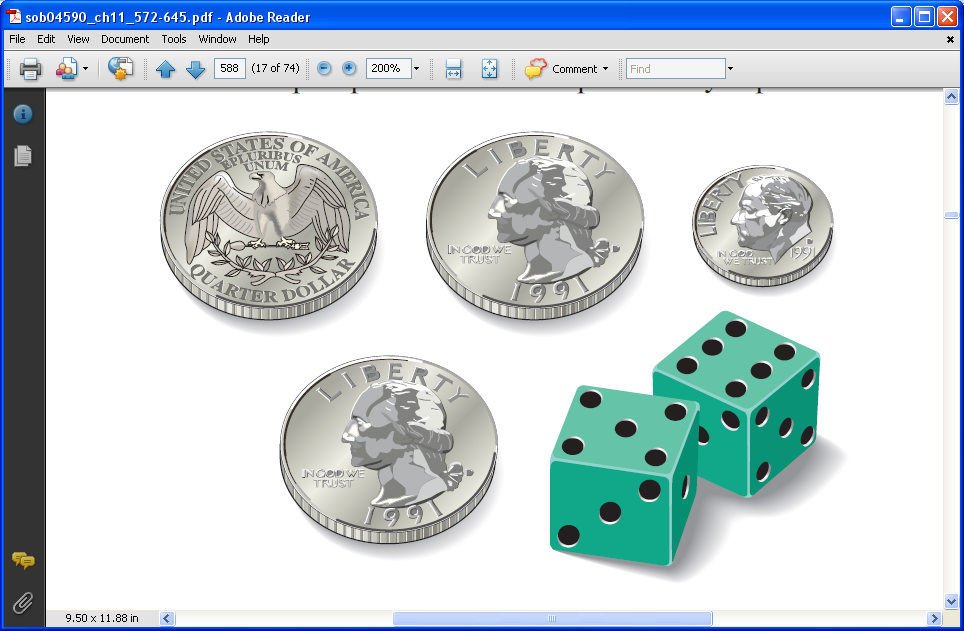 “Possible outcomes 
or Events”
“probability”
When all the outcomes of a probability experiment are equally likely, the theoretical probability of an event A in the sample space S is given by
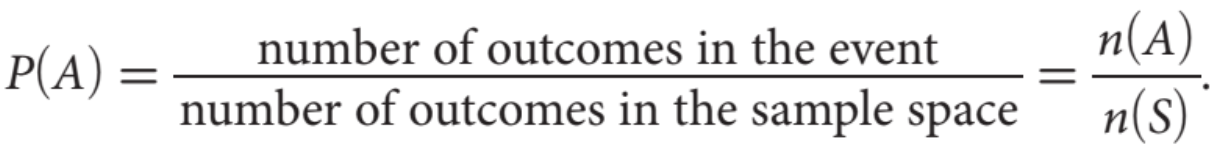 CONCEPT DEVELOPMENT
CONCEPT DEVELOPMENT
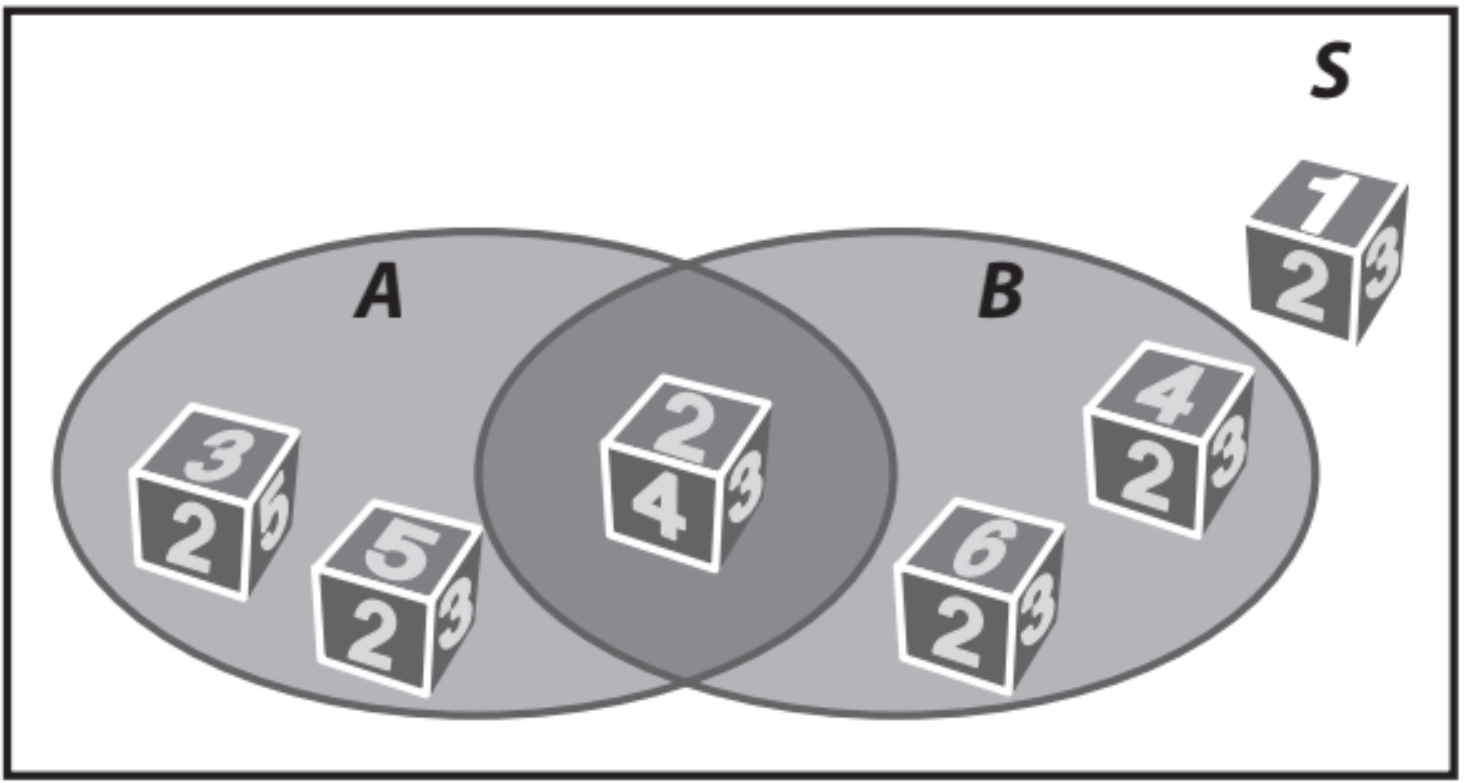 Probability of getting an element in space A.
Probability of getting an element in space A or B.
Probability of getting an element in space A and B.
Partner-A:  Explain what is a Experiment and Sample Space?

Partner-B:  Explain what is Outcome and Theoretical Probability?
CFU: Pair-Share
Probability of getting an element not in space A .
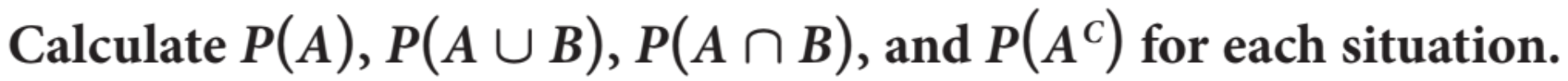 You roll a number cube. 
Event A is rolling a prime number. 
Event B is rolling an even number.
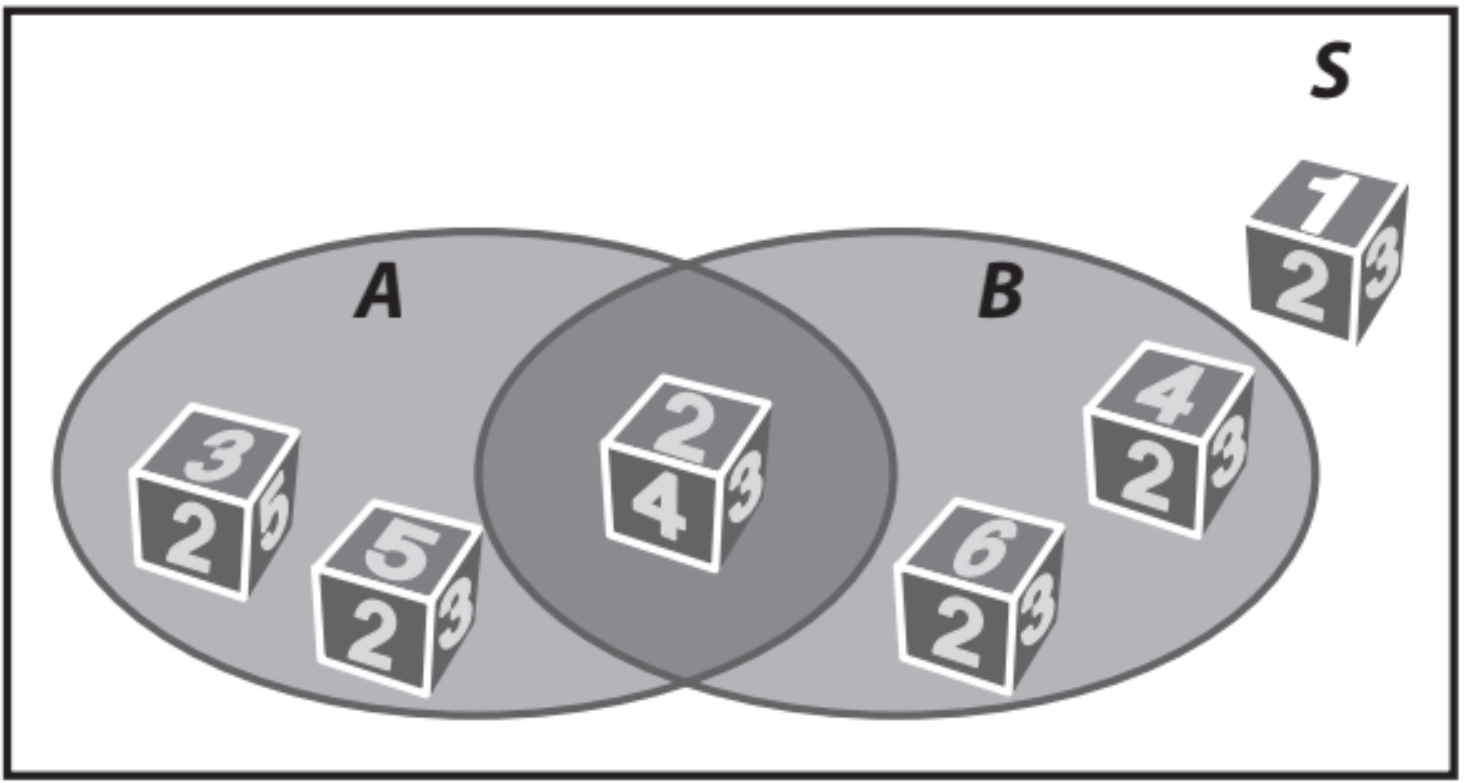 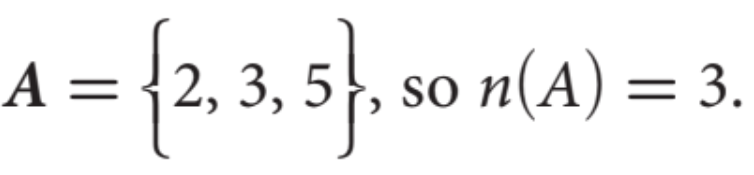 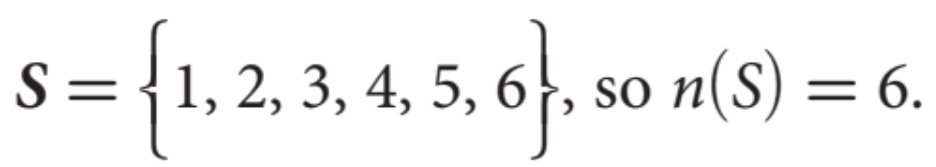 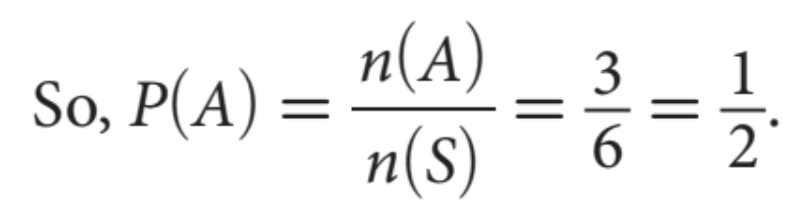 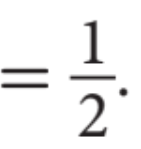 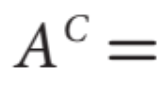 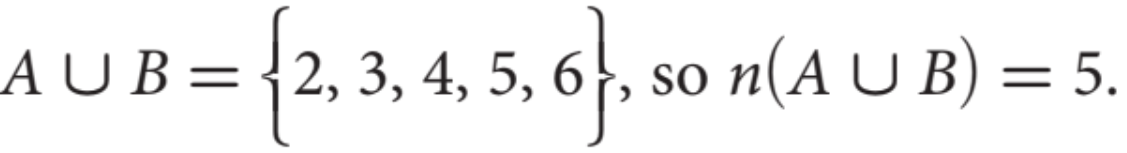 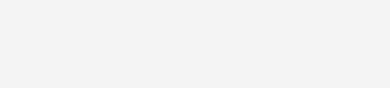 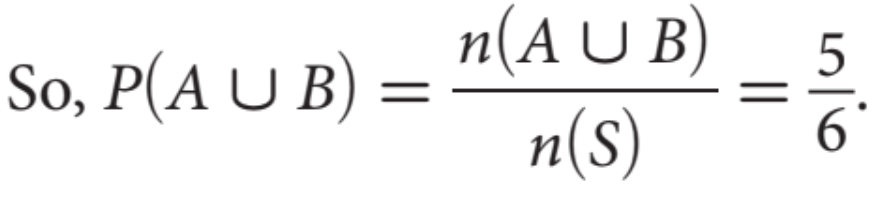 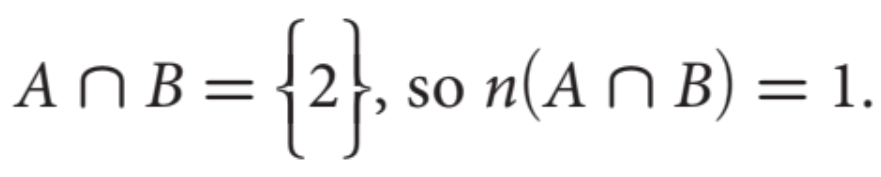 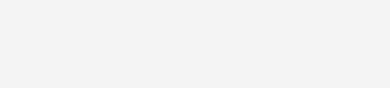 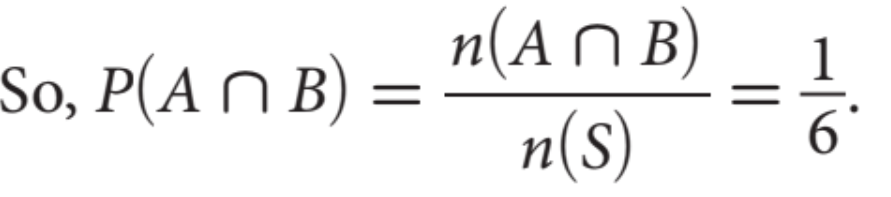 CFU: Pair-Share
You have a set of 10 cards numbered 1 to 10. You choose a card at random. 
Event A is choosing a number less than 7. 
Event B is choosing an odd number. Calculate the probability:
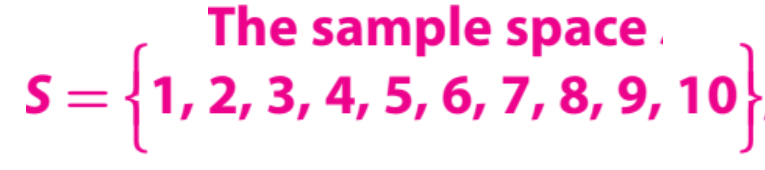 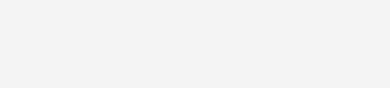 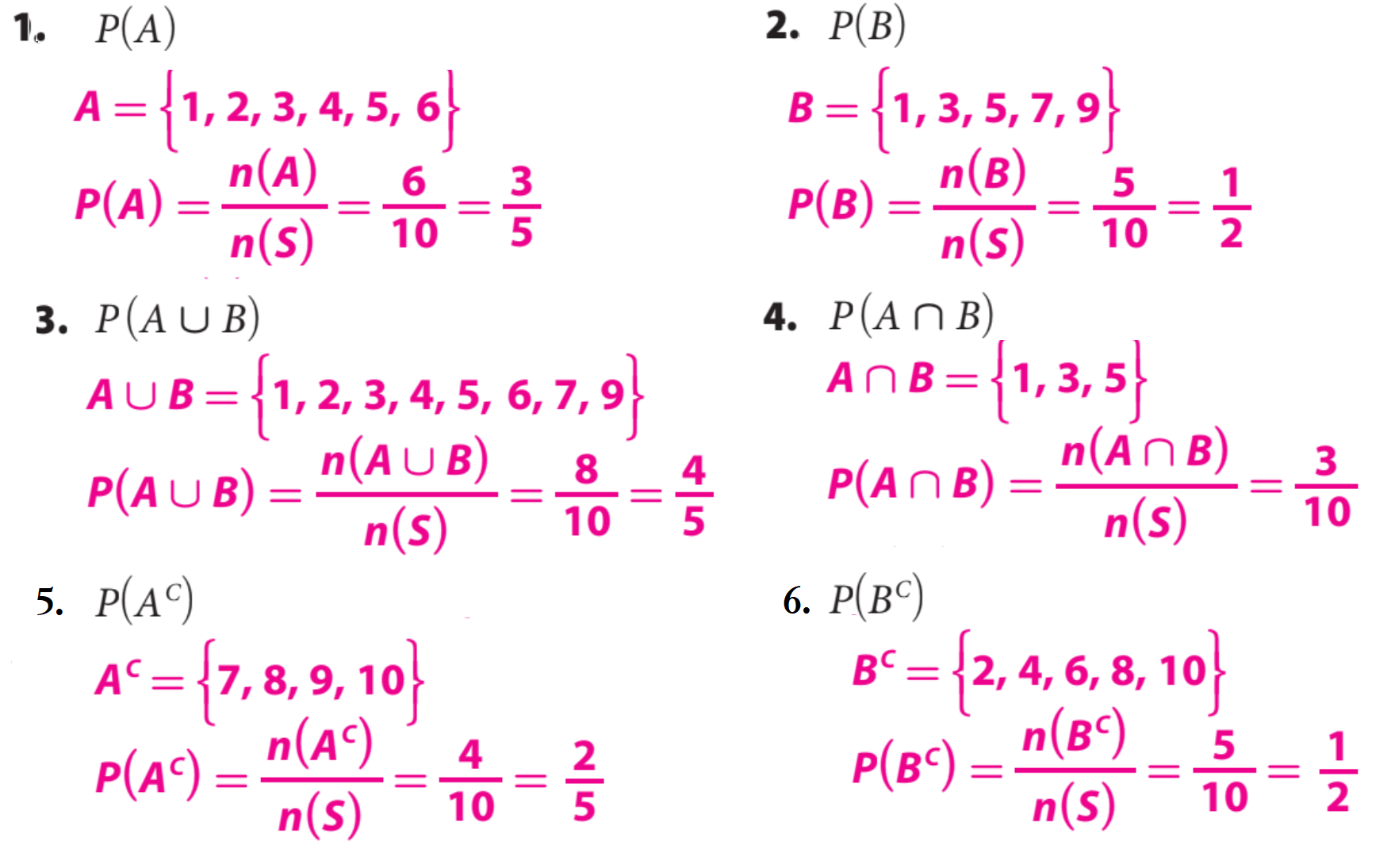 HW Practice
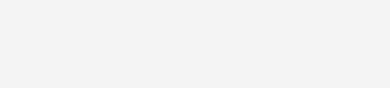 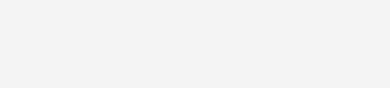 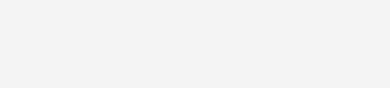 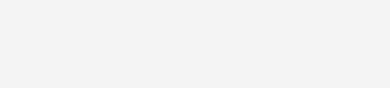 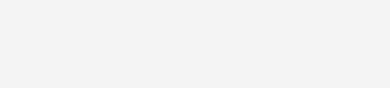 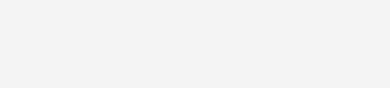 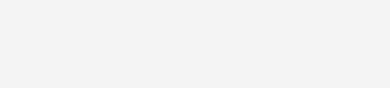 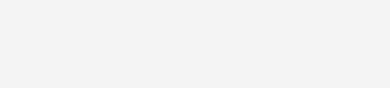 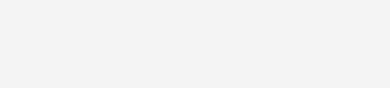 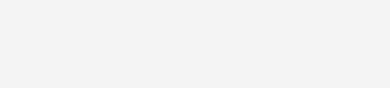 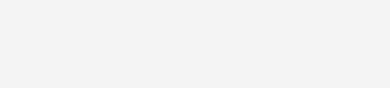 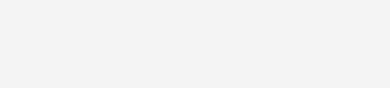 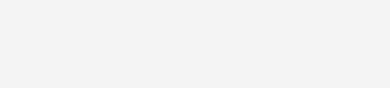 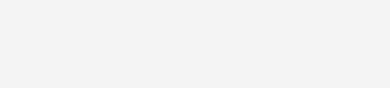 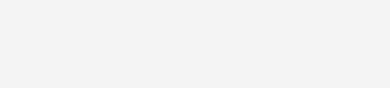 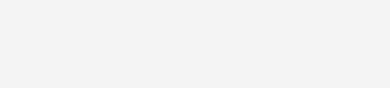 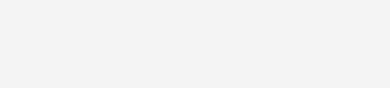 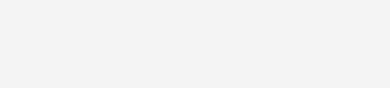 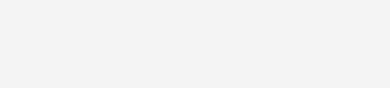 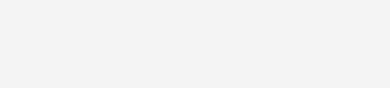 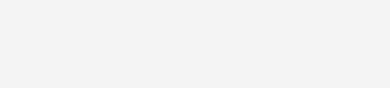 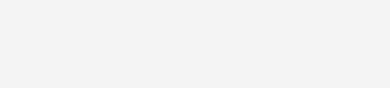 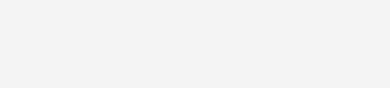 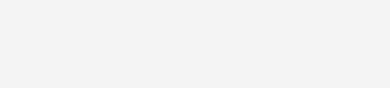 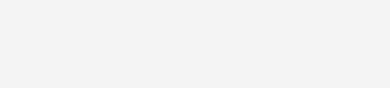 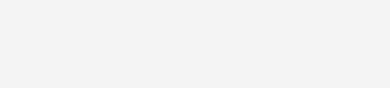 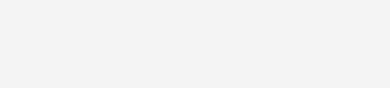 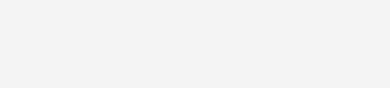 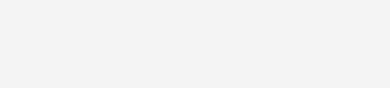 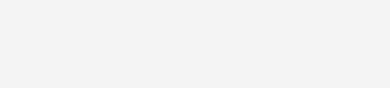 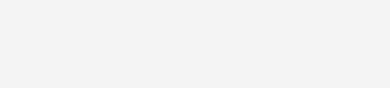 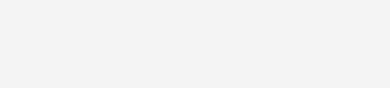 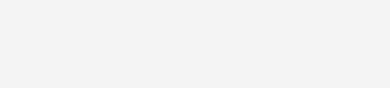 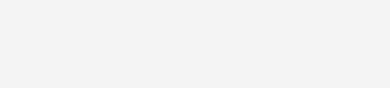 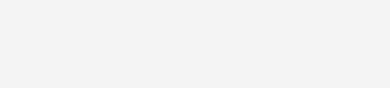 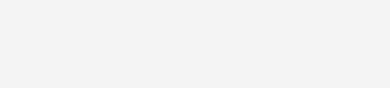 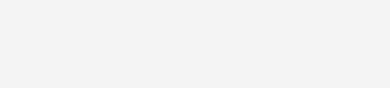 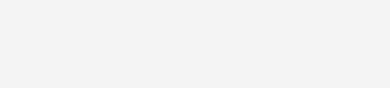 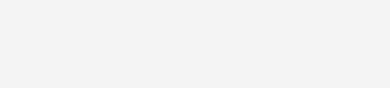 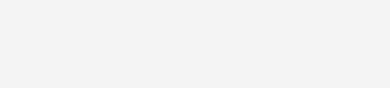 The numbers 1 through 30 are written on slips of paper that are then placed in a hat.
Students draw a slip to determine the order in which they will give an oral report.
Event A is being one of the first 10 students to give their report. 
Event B is picking a multiple of 6. Calculate each of the indicated probabilities:
HW Practice
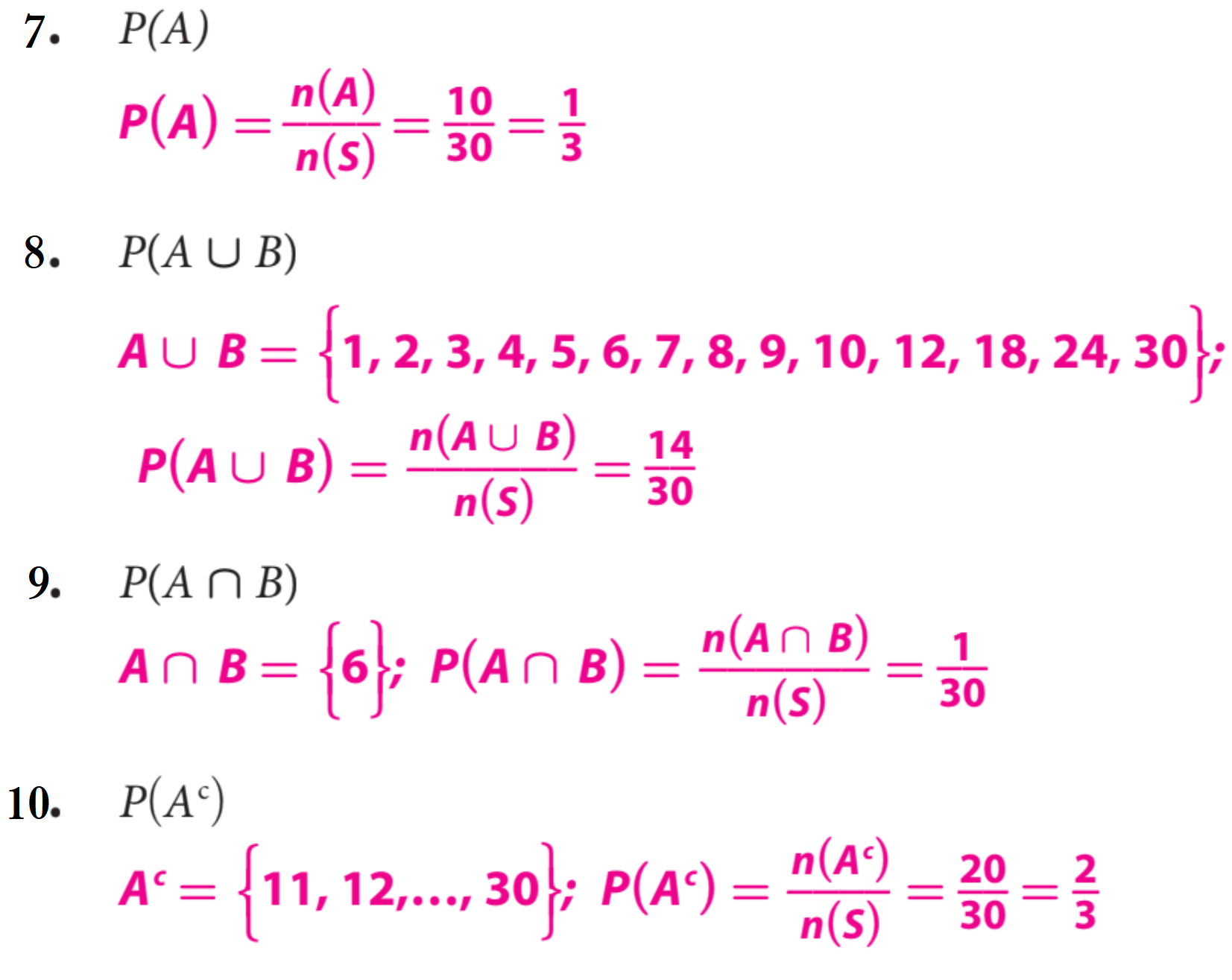 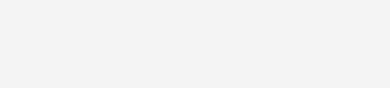 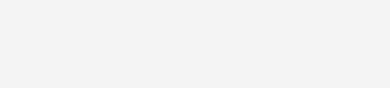 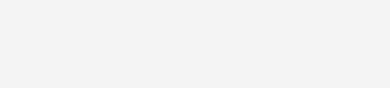 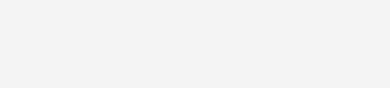 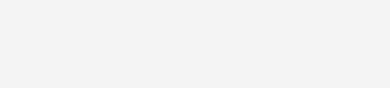 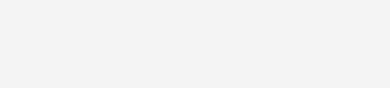 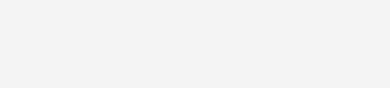 Word Bank
Element
 Universal Set
 Complement
 Subset
 Intersection
 Union
 Theoretical Probability
What did you learn about how to calculate the Theoretical Probability.
SUMMARY CLOSURE
Today, I learned how to _________________________________________________________________________________.